Складання та виконання алгоритмів із повторенням та розгалуженням у середовищі Скретч. Практична робота 7
За навчальною програмою 2017 року
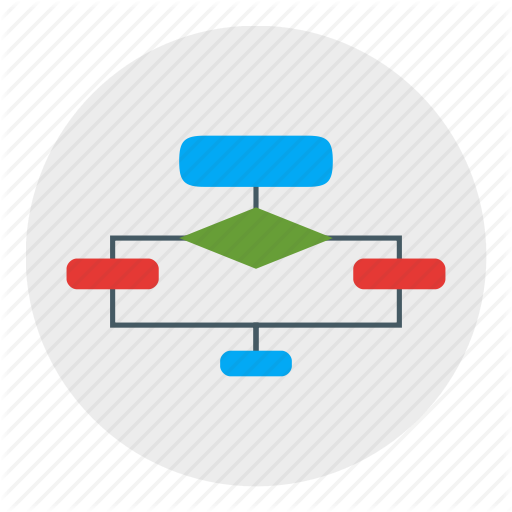 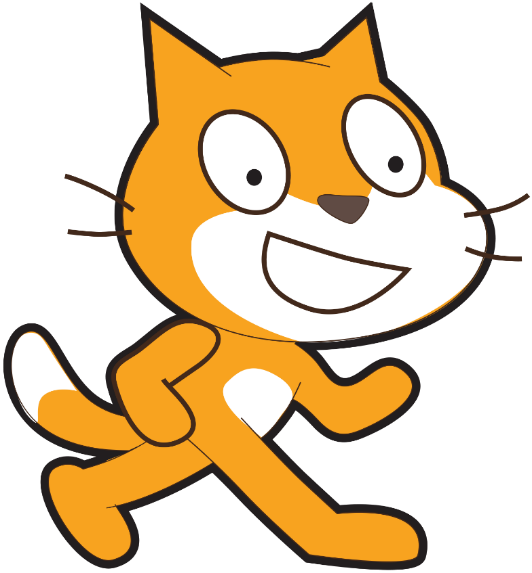 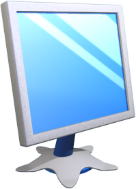 Складання та виконання алгоритмів із повторенням та розгалуженням
Розділ 3 § 27
Згадаємо, скільки типів циклів ми знаємо і чим вони відрізняються?
Цикл з параметром
Цикл з умовою
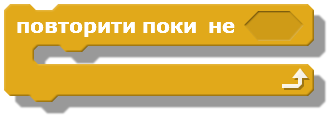 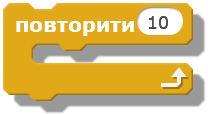 точно знає, скільки разів треба виконувати команди, за що відповідає лічильник.
працює до того моменту, поки умова вірна.
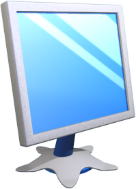 Складання та виконання алгоритмів із повторенням та розгалуженням
Розділ 3 § 27
А коли який цикл використовувати, ми визначаємо з вами самостійно, так, як нам зручно. А ще, ми з вами розібрали майже всі частини, з яких складається проект:
І залишився останній, важливий етап проекту — висновок. Чи ми отримали ті результати, на які сподівались? Чи досягли мети? Тільки коли висновки зроблено, можемо вважати наш проект створеним.
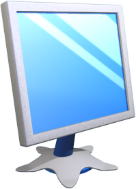 Складання та виконання алгоритмів із повторенням та розгалуженням
Розділ 3 § 27
Все, що ми робили на попередніх заняттях, ми маємо повторити, створити проект та ще й описати його для того, щоб можна було представити іншим, тобто підготуємо наш проект до захисту. Для цього згадаємо кроки проектної роботи:
І вже тоді зможемо захистити свій проект перед іншими.
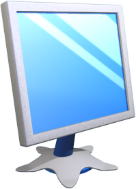 Складання та виконання алгоритмів із повторенням та розгалуженням
Розділ 3 § 27
Метою нашого спільного проекту буде створення гри.
Завданнями — використати умови, цикли, сенсори.
Опишемо основні кроки практичної роботи. До речі, всі вміють робити скріншоти екрану?
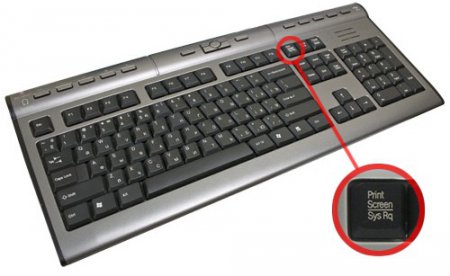 Якщо ні, знайдіть клавішу PrintScreen, яка вам допоможе зробити знімок екрану в певний момент, щоб додати його до документу або презентації, що буде пояснювати ваш проект іншим.
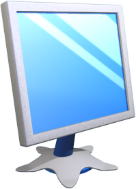 Гра “Збирай яблука”
Розділ 3 § 27
Додаємо виконавців та змінюємо фон сцени.
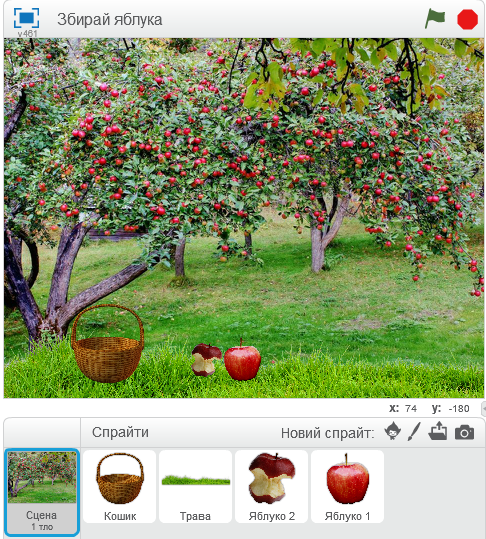 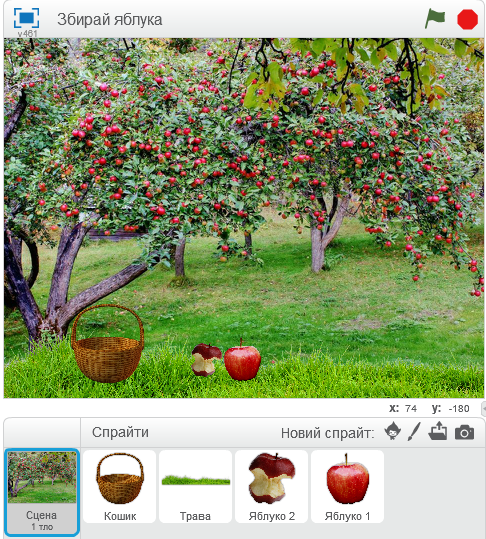 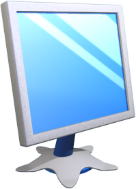 Гра “Збирай яблука”
Розділ 3 § 27
Рух кошика
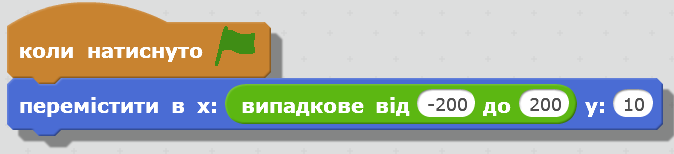 Кошик завжди знаходиться на нижньому краю сцени, а по горизонталі рухається за допомогою клавіш.
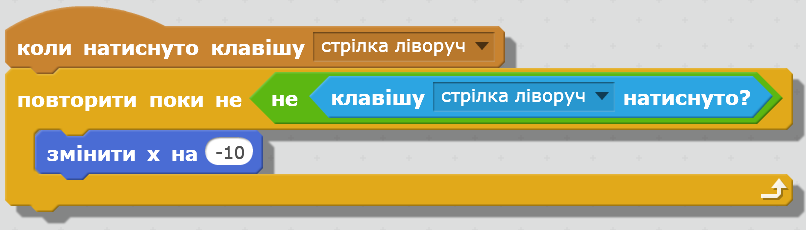 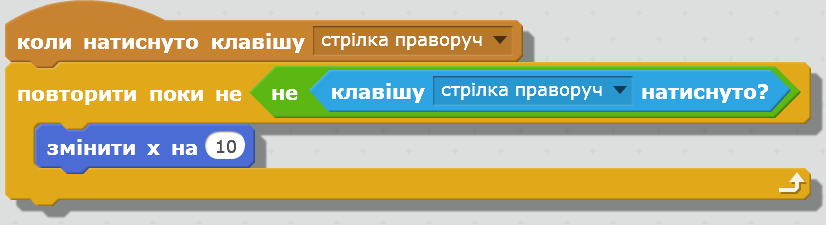 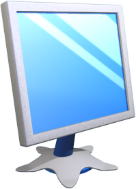 Гра “Збирай яблука”
Розділ 3 § 26
Заробляємо бали
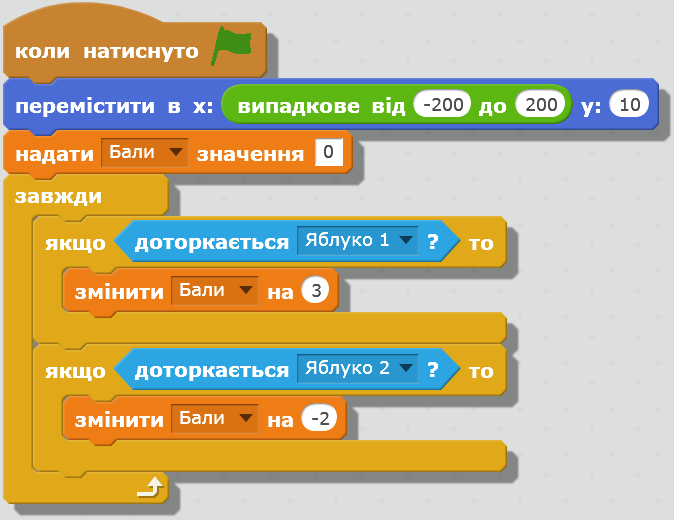 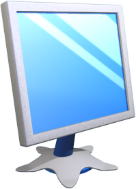 Гра “Збирай яблука”
Розділ 3 § 26
Рух яблука 1
Постійно створюються клони (із затримкою у випадкову кількість секунд)
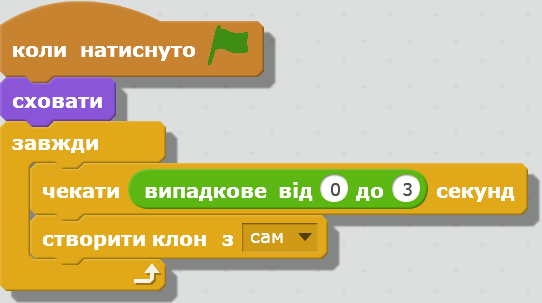 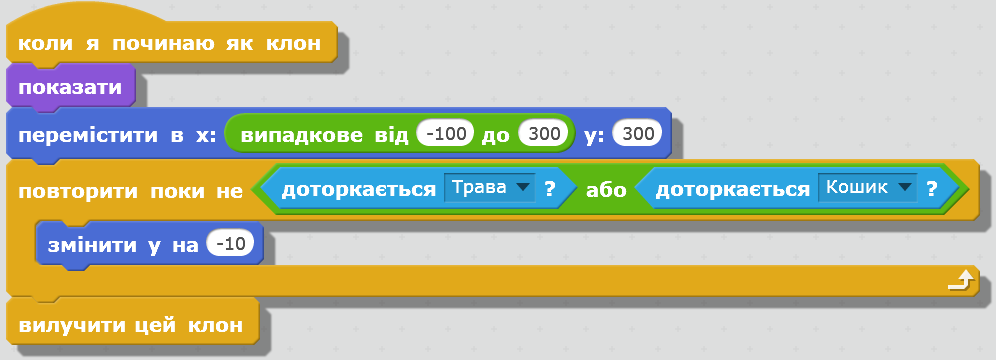 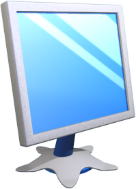 Гра “Збирай яблука”
Розділ 3 § 26
Рух яблука 2
Постійно створюються клони (із затримкою у випадкову кількість секунд)
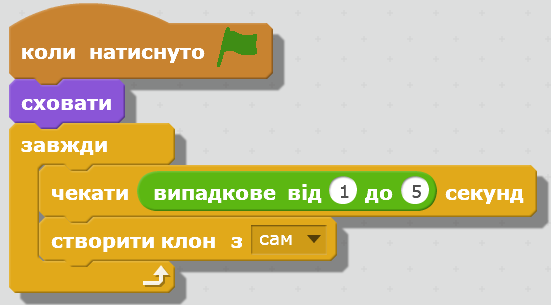 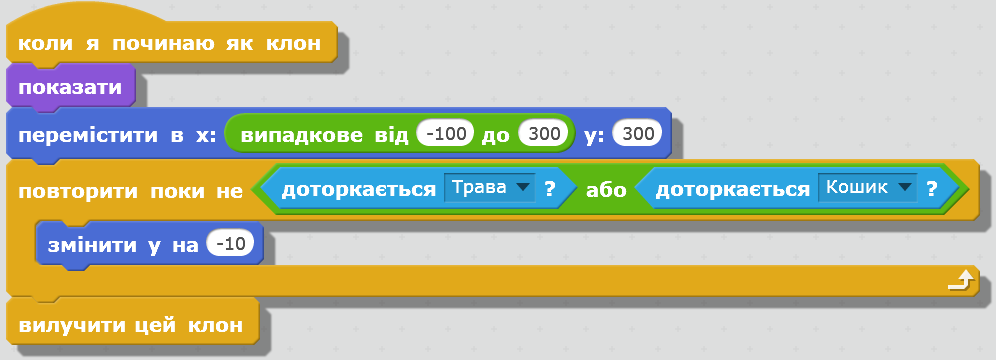 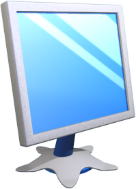 Гра “Збирай яблука”
Розділ 3 § 27
Додатково
При наборі певної кількості балів може змінюватись тло
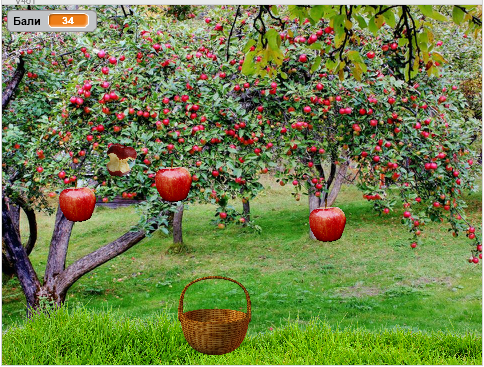 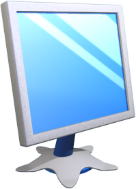 Проект "Платформер.Голодна мавпочка"
Розділ 3 § 27
Зміст гри
Мавпочка має дістатись до бананів, перестрибуючи по платформах
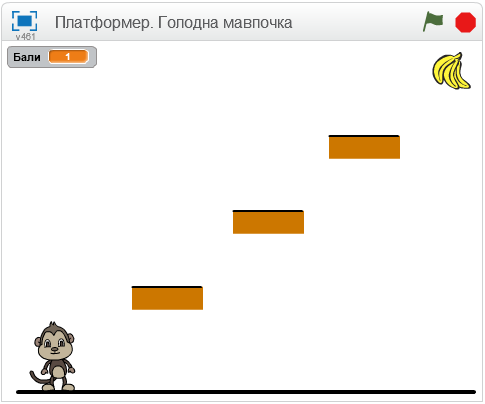 Якщо мавпочка не на платформі – вона падає вниз
На наступному рівні платформи рухаються
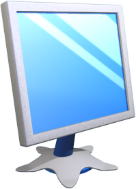 Проект "Платформер.Голодна мавпочка"
Розділ 3 § 27
Принцип гри
Мавпочка має постійно рухатися вниз, якщо вона не стоїть на поверхні землі чи платформи – чорного кольору
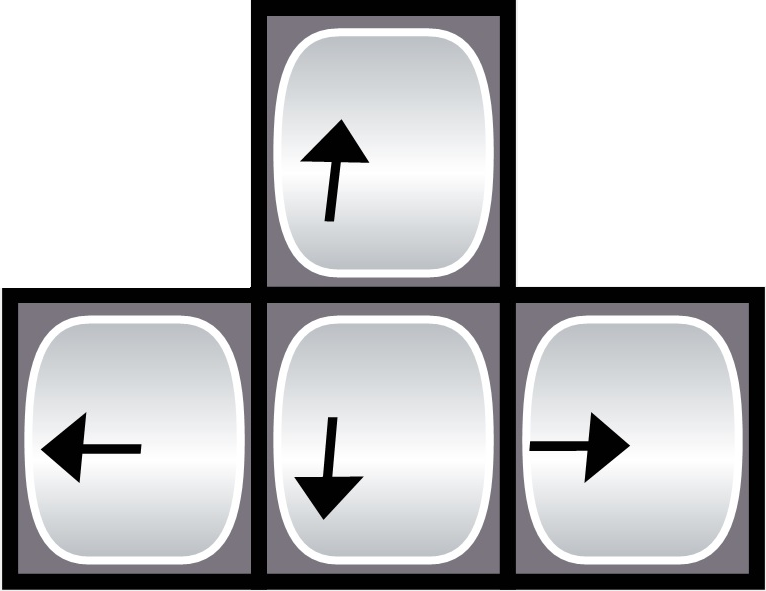 Керування мавпочкою - клавішами стрілок
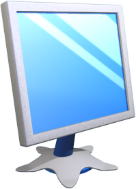 Проект "Платформер.Голодна мавпочка"
Розділ 3 § 27
Рух мавпочки вниз
Завжди, якщо не торкається поверхні чорного кольору
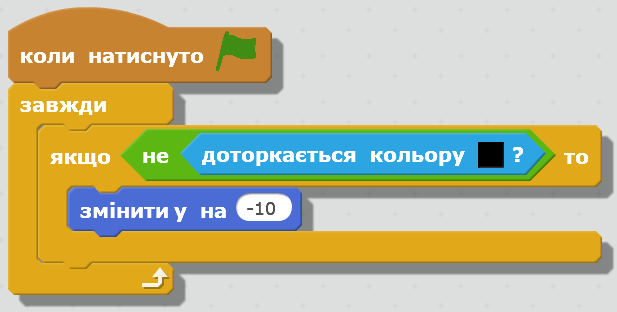 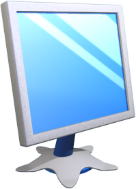 Проект "Платформер.Голодна мавпочка"
Розділ 3 § 27
Стрибок
Різка зміна координати у
Зміна образу
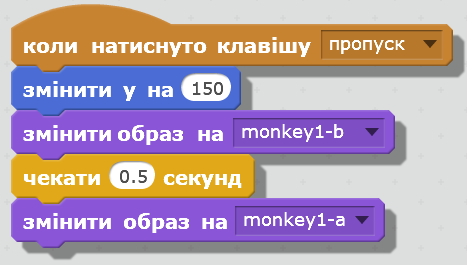 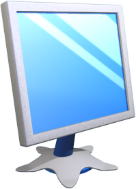 Проект "Платформер.Голодна мавпочка"
Розділ 3 § 27
Керування рухом
Стрілки праворуч та ліворуч
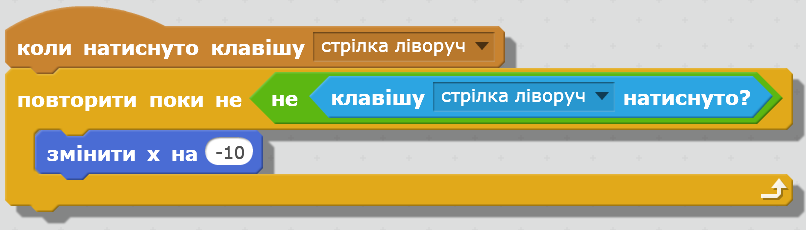 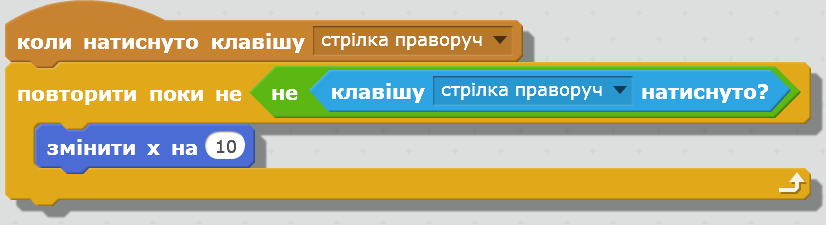 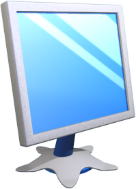 Проект "Платформер.Голодна мавпочка"
Розділ 3 § 27
Торкання бананів
Можна змінювати колір чи інші ефекти
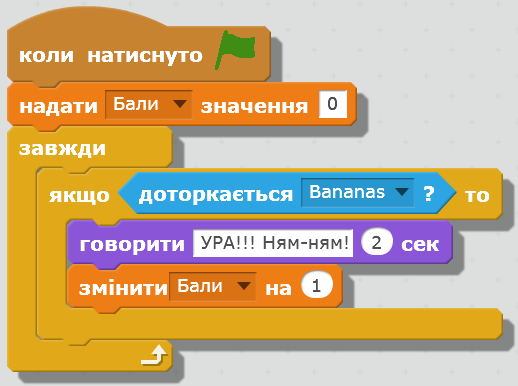 Можна додавати бали
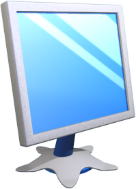 Проект "Платформер.Голодна мавпочка"
Розділ 3 § 27
Рухомі платформи
Можна змінювати час ковзання
Діапазон ковзання
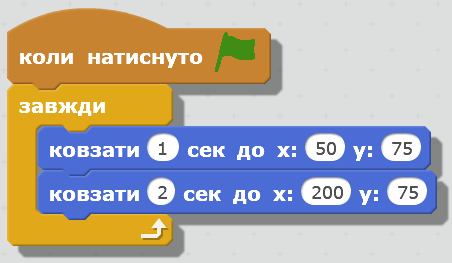 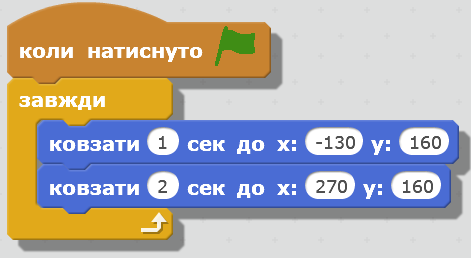 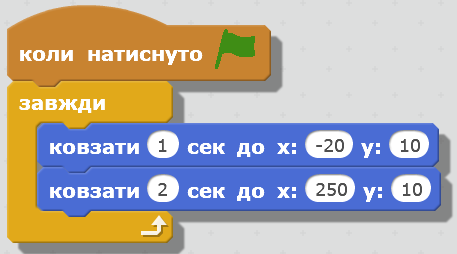 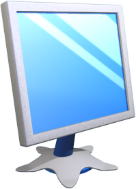 Проект "Платформер.Голодна мавпочка"
Розділ 3 § 27
Додатково
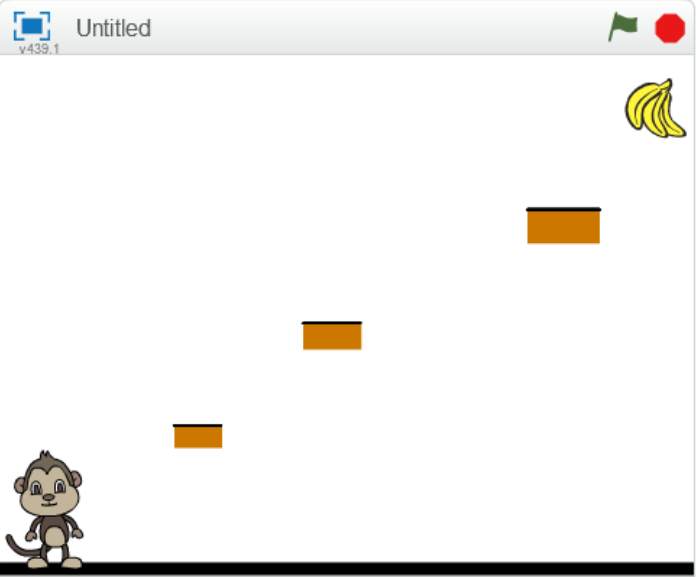 Зменшення платформ
Якщо набрано 5 балів, то розмір платформ зменшуй
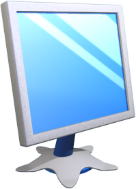 Працюємо за комп’ютером
Розділ 3 § 27
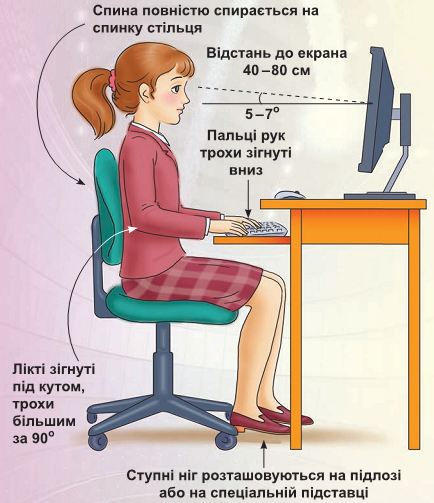 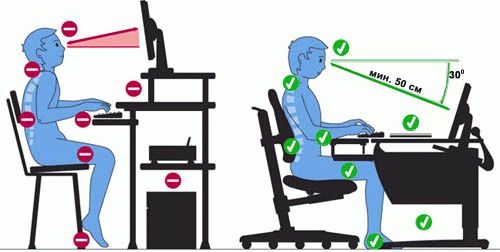 Дякую за увагу!
За навчальною програмою 2017 року
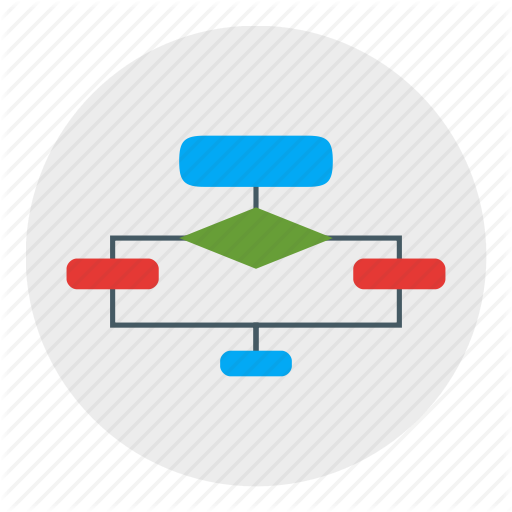 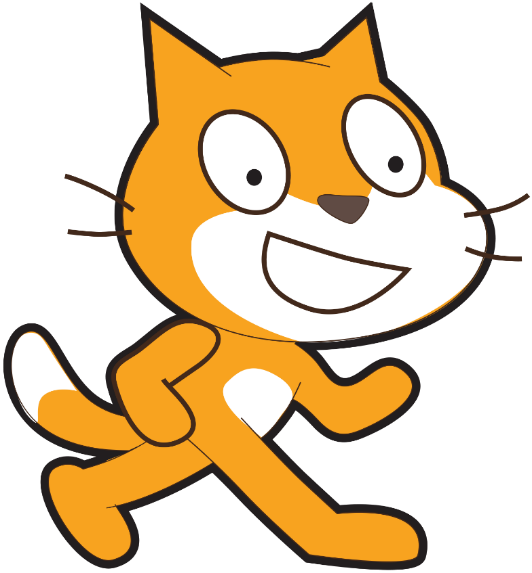 Урок 27